«Не молкнет сердце чуткое Шопена…»
Учитель музыки - Сосновская Юлия Александровна.
Не молкнет сердце чуткое Шопена…
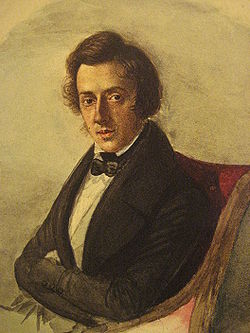 Фридерик Шопен (1810-1849). 
Польский пианист – виртуоз, композитор.
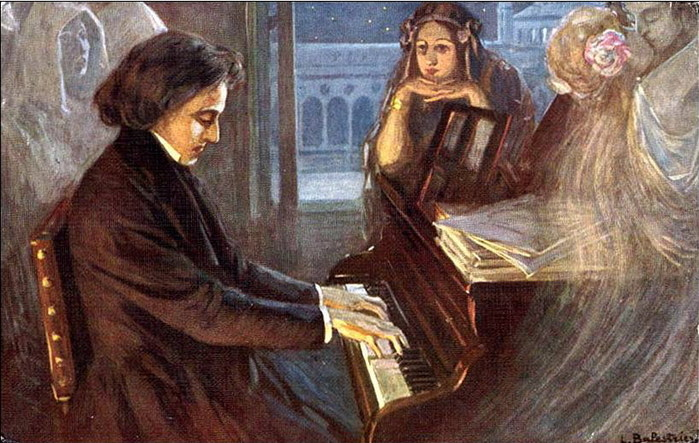 Дом-музей Шопена
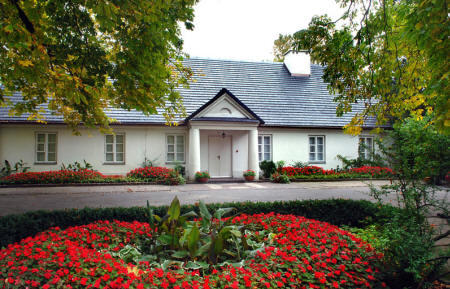 Дом где родился Шопен в Желязовой Воле под Варшавой.
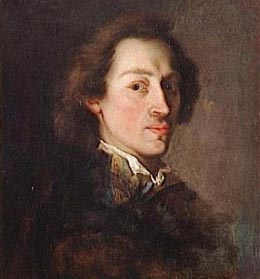 Стихи о Шопене
В этом доме родился Шопен.
Тишина здесь, как пауза в хоре.
И так властно берет меня в плен
Ощущенье восторга и горя.
Хронология жизни
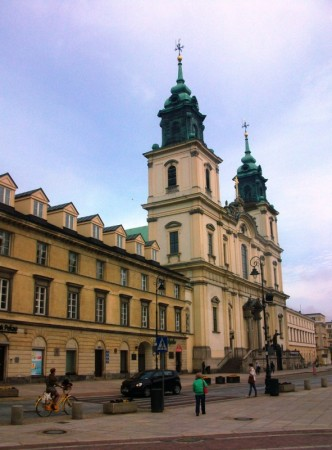 Варшава. Храм Святого Креста, в котором находится сердце Ф. Шопена
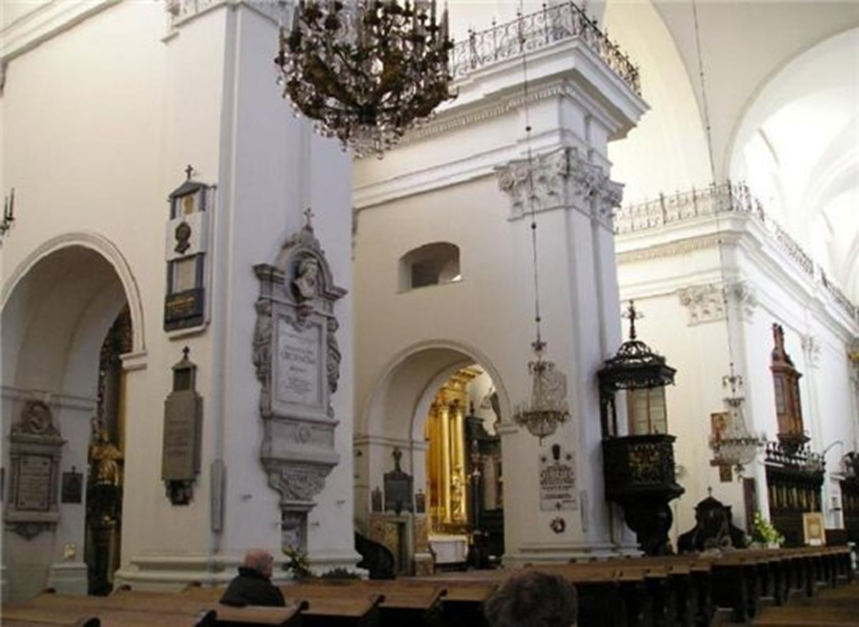 Здесь хранится урна с сердцем Фредерика Шопена.
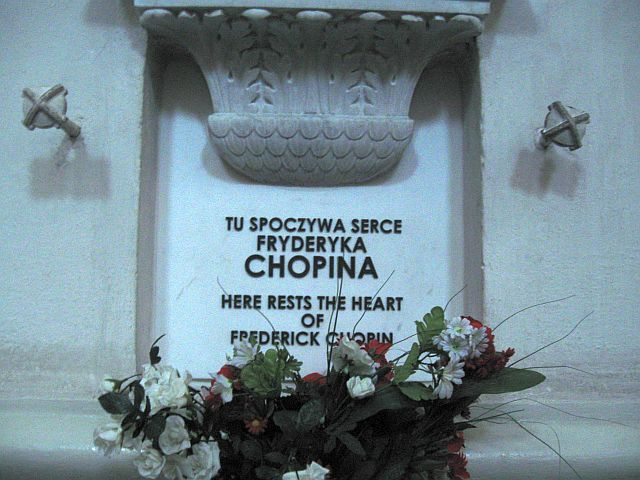 Портрет Шопена работы Эжена Делакруа - 1838
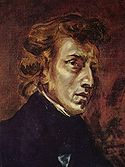 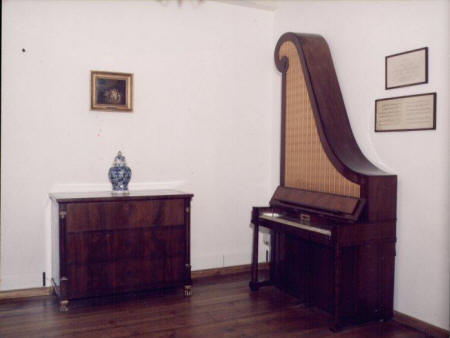 Жирафовое фортепиано.
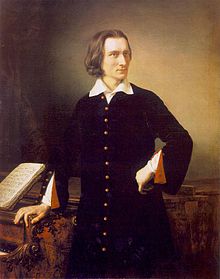 «Поэт фортепиано»«Добрый гений пианизма»Ф. Лист.
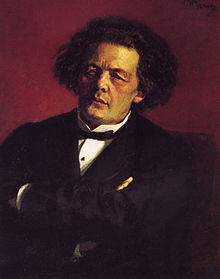 Каждая нотка – чистое золото.
         Антон Рубинштейн.
Танцы: полонез, мазурка.
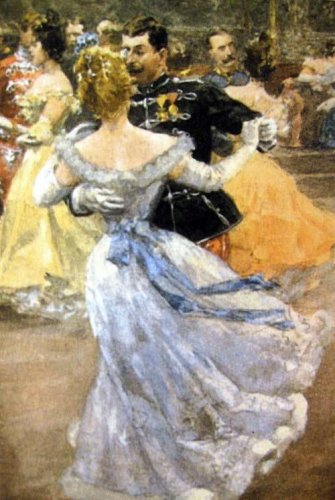 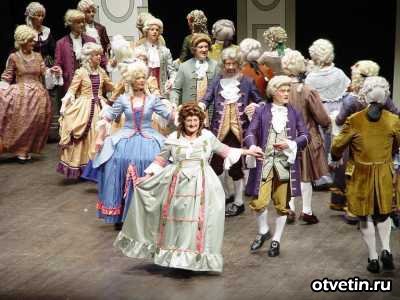 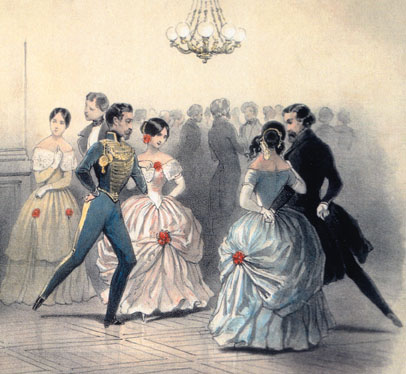 Полонез.Польский народный танец – шествие.
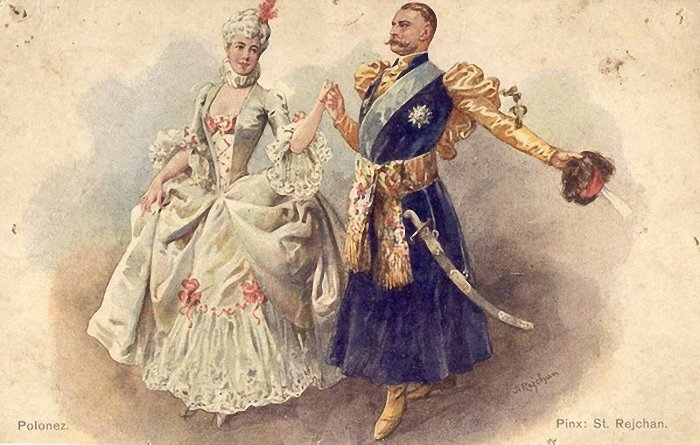 С 18 века - бальный танец.
Мазурка.Старинный польский танец.
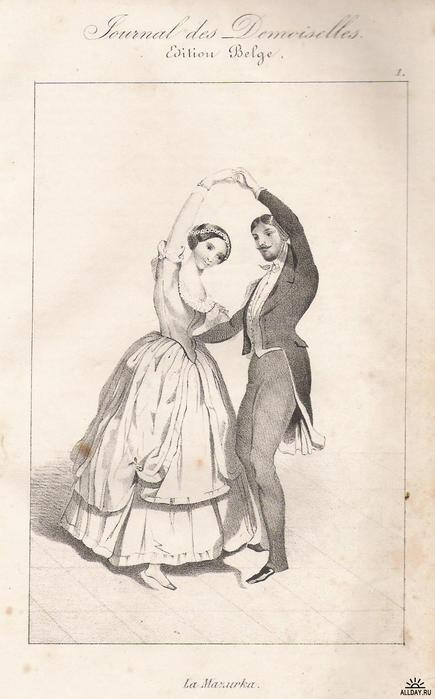 С 19 века – бальный танец.
Кто из них Шопен?
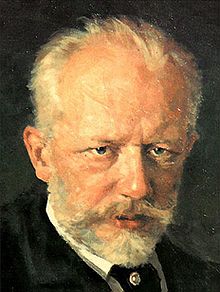 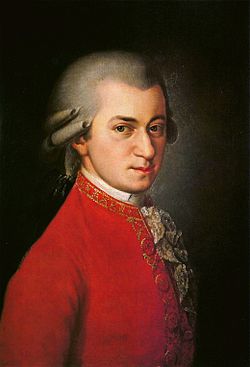 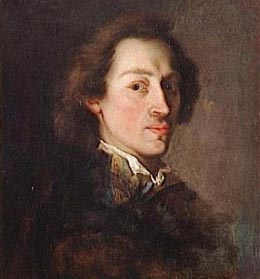 П. Чайковский
В. Моцарт
Ф. Шопен
Найдите соответствие между танцем и страной.
Вальс. Немецкий народный танец.
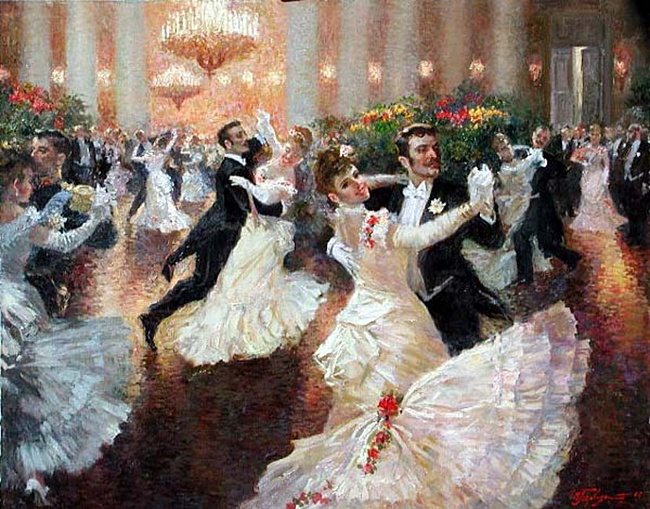 С 19 века – бальный танец.
Горсть земли.
Когда Шопен Отчизну покидал,
Друзья ему любовно поднести 
В старинном кубке горсть родной земли,
Чтоб милый дар его сопровождал.
       В неизъяснимой грусти дни текли.
       Средь разных стран, холодных, чуждых зал
       Он свято кубок свой оберегал,
       В нем видел край, оставленный вдали.
Гармонии задумчивый поэт,
Он пел печали благородный  свет,
Высокую любовь в людских сердцах.
          Когда он умер на чужой земле,
           Той милой горсткою земли родной
            Под хмурым небом был увенчан прах.
                                                              А. Граши